OpenCBATowards the management of metadata and paradata
Prof. Dr. Ingo Barkow
University of Applied Sciences HTW Chur, Switzerland

NADDI 2018
April 05-06, 2018, Washington DC
Obligatory Tourism Slide
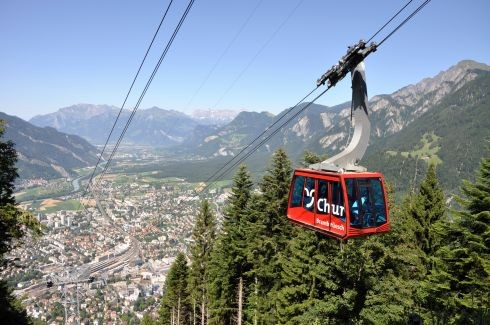 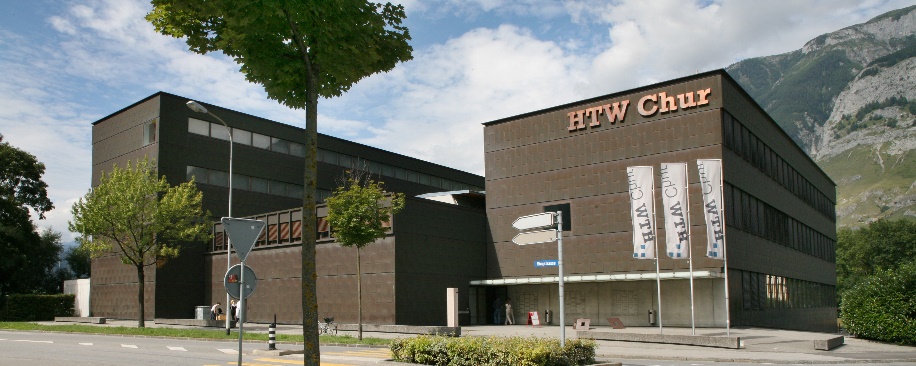 University of Applied Sciences HTW Chur

1.600 Students
3 Departments (Tourism, Management, Information Science)
Swiss Institute for Information Science
Master of Science (MSc) in Information Science and Data Management
Project Team for Research Data Management
Educational assessments in Switzerland
Currently these large educational assessment programs exist in Switzerland:

PISA, the well-known Program for International Student Assessment, an OECD initiative that involves a large number of nations (in 2015: 72 nations). It is conducted since 2000 every three years and aims to evaluate education systems worldwide by testing the skills and knowledge of 15-year-old students (in 2015: 28 million students). 

ÜGK, the Swiss National Core Skills Assessment Program (in German: ÜGK – Überprüfung der Grundkompetenzen) is a national study. It was initiated following completion of the PISA 2015 to get more results with national relevance, especially to measure the progress of the national school system harmonization initiative (HarmoS).

Upcoming – PIAAC (Program for the International Assessment of Adult Compentencies)
The Swiss National Core Skills Assessment Program (ÜGK)
In Switzerland, the main responsibility for education and culture lies with the cantons. 
In 2009 it was decided in an intercantonal agreement to harmonize some cornerstones of the swiss educational system nationwide
Therefor the Swiss National Objectives in Education were developed until 2011 and describe which core skills students in all cantons should have obtained after 2, 6 and 9 years of school in languages, math and natural sciences. 
They are now part of all curriculums in all cantons.
In 2013 it was decided to assess these objectives and if the harmonization has been successful. Therefore ÜGK was initiated.
15 Partners conducting theses surveys. HTW Chur is one of them, responsible for data management, software development and IT delivery.
Sample size is 25.000 students per wave from all 26 cantons
Assessment is conducted in three of the four national languages (German, French, Italian, but not in Rhaeto-Romance due to low population).
Timeline of educational large-scale studies in Switzerland
2015 – PISA
2016 – ÜGK Mathematics (9th class)
2017 – ÜGK School language and first foreign language (6th class)
2018 – PISA
2020 – ÜGK School language and first / second foreign language (9th class)
2021 – PISA
2021 – PIAAC Second Cycle
2022 – ÜGK unspecified domain (2nd class)

This schedule only specifies main tests, it does not include pilots or field trials
Most likely those programs will be run continuously after 2022
Example of a ÜGK item in mathematics
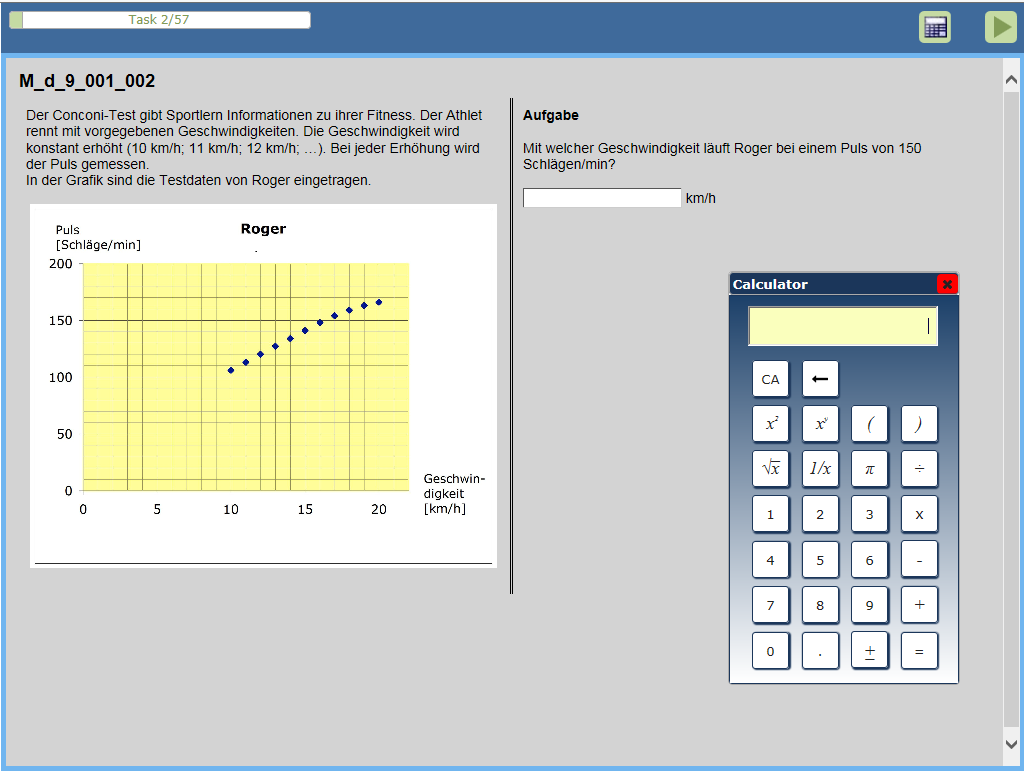 Seite 6
Challenges in Data Collection for ÜGK and PISA
Manual assignment of tests to students
Interim solutions for communication between schools and collection centers 
Proceedings in the classroom are logged on sheets of paper, following data entry of paradata depends on yearly budget
No disposition codes
Offline survey mode
Synchronization to servers (in ÜGK no synchronization during field test, only limited synchronization during main study)
Manual process for analyzing field work
No automatic reporting for status of sessions

Idea to build a management tool for survey management and field monitoring to control the behaviour and exchange between the different platforms (e.g. TAO, CBA Itembuilder, Limesurvey, SPSS Dimensions)
Design principles of OpenCBA
Open Computer-based Assessment Management System
OpenCBA bases on a Drupal portal integrating the core of Rogatus Survey(specifically the case management system) and additional modules
Current version only supports CAPI – will be modified to use case “data collections in schools”
Should be able to use different metadata standards for preservation
Processes in the tool are modelled from a mix of the GLBPM Model (Generic Longitudinal Business Process Model) and a national process handbook for PISA / ÜGK (to be seen in next slide)
Data and privacy protection
User friendly graphical user interface 
Open source product
Agile development process based on user stories and SCRUM
«Must have» functions first, but further developments should be possible.
PISA / ÜGK Processes (here: Fieldmonitoring)
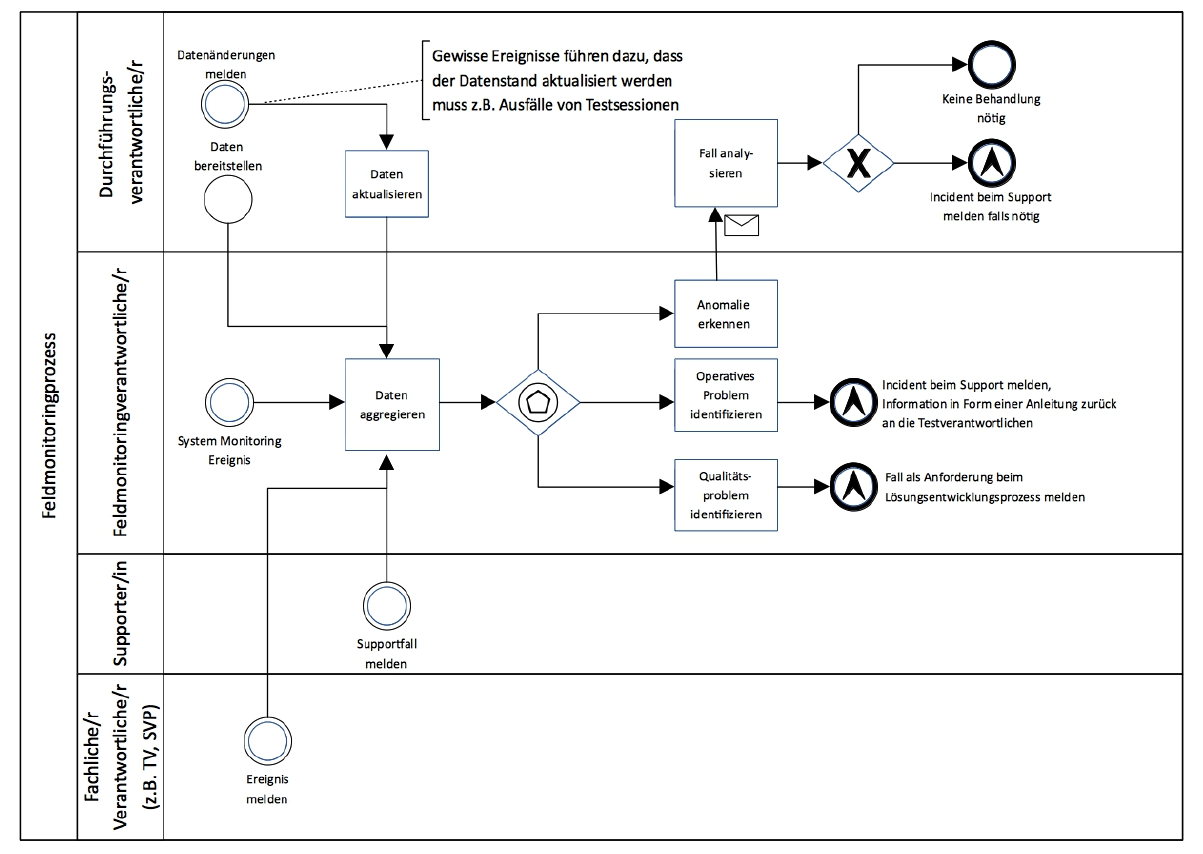 Functionalities and upcoming modules
Study description and sampling
General information about the study
Lists of students (universe) which can be used to produce the sample
Sample composition
Scheduling and IT support
Scheduling of the assessments in schools
Coordination of assessments and test administrators
Update and bug fixes 
Documentation of the assessment
Absent students, interruptions, non expected events
Field monitoring and reporting
Quality control of the project, e.g. comparison of assessment and original sample, progress of the project
Quality control of the data 
Synchronization of data and consistancy checks
Project partners and timeline
Prototype development started in Spring 2017
Main project is scheduled for five years from 2019 until 2023 to accommodate the next waves of ÜGK, PISA and PIAAC (Projected funding: 2 Mio. CHF)
Currently an scientific advisory board is established with the following members
Swiss Conference of Cantonal Ministers of Education (EDK)
State Secretariat for Education, Research and Innovation (SERI)
University of Bern
University of Teacher Education St. Gallen (PHSG)
Service de la recherche en éducation (SRED)
University of Applied Sciences and Arts of Southern Switzerland (SUPSI) 
Swiss Coordination Centre for Research in Education (SKBF)
Swiss Centre of Expertise in the Social Sciences (FORS)
Outlook
Data collection processes will be more process-oriented and improve in overall quality
Resulting metadata, paradata and data will be richer and better documented by automatic processes (by-product of the overall survey process)
Usage of metadata standards like DDI or QTI provides for interoperability and long term maintenance

Nevertheless one challenge – no «paradata standard» exists to document disposition codes, log files (timing information, interactions), contact attempts or overall interview situation (e.g. reluctance).
More work on this topic might be needed by providers of standards as currently all of that is proprietory or vendor specific in survey systems
What does this mean for DDI?
Paradata Working Group?
Educational Metadata Working Group?

Working Groups should be generic, meaning future releases of DDI Lifecycle 3.x and 4.x can benefit at the same time
Schema has to be developed in a manner both development groups can use the results
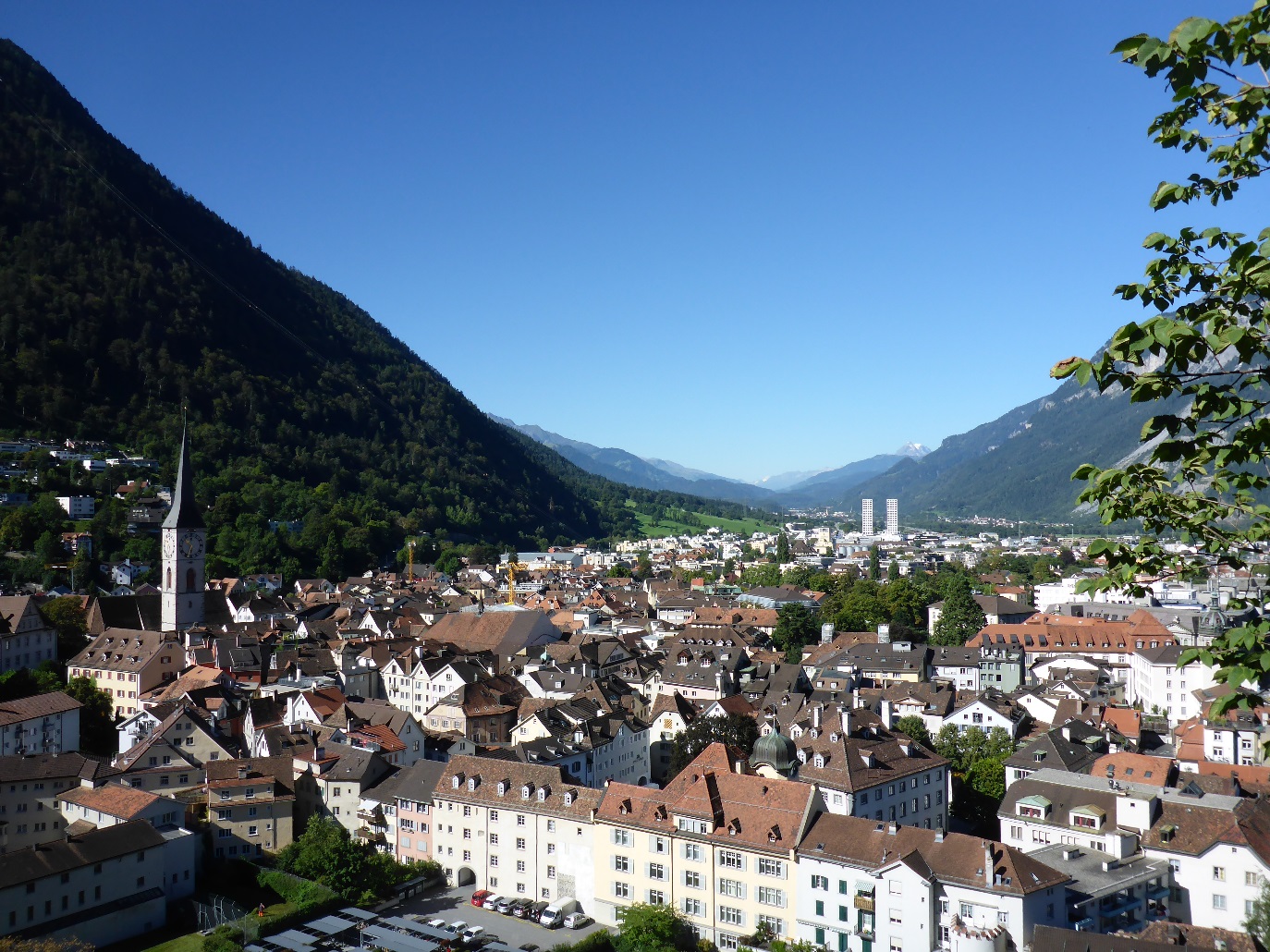 Thank you for your attention!